Scurvy
What is Scurvy?
Vitamin C deficiency”
Can lead to 
Anemia
Debility
Exhaustion
Spontaneous bleeding
Pain in the limbs
Ulceration of the gums 
Teeth loss
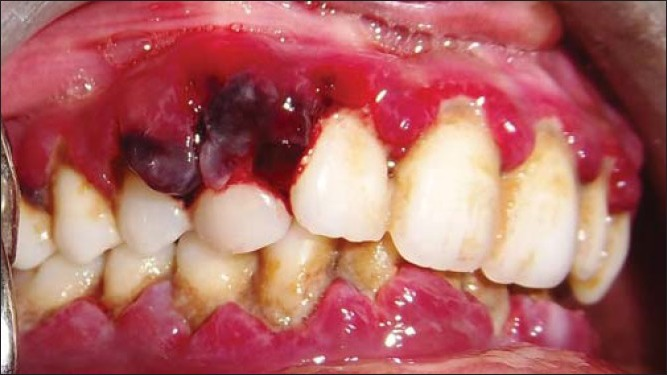 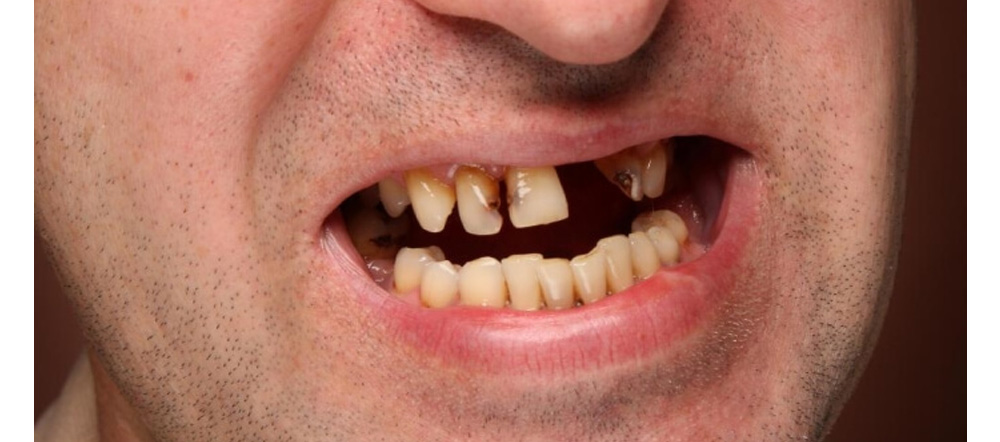 Scurvy History
Known since ancient Greek & Egyptian
Irish potato famine in 1845
American Civil War
Sailors in the 15th to 18th centuries
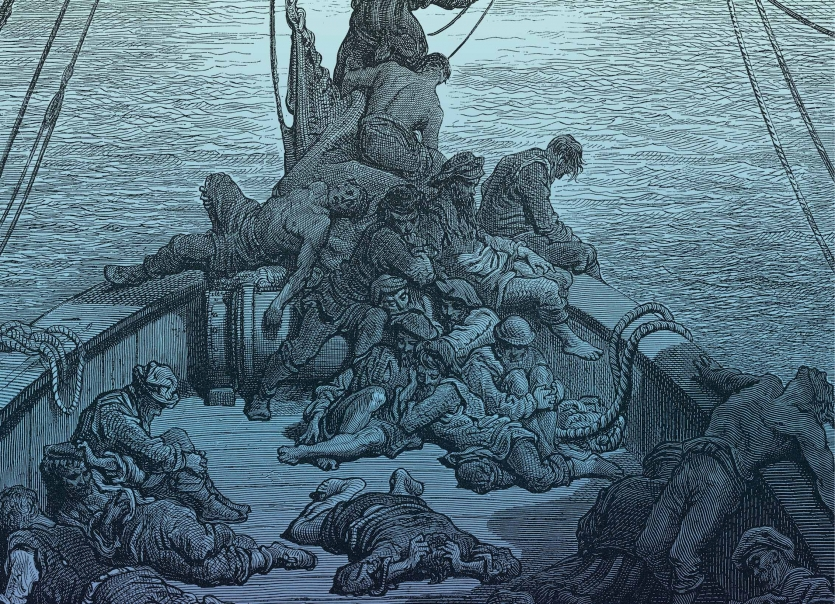 Lack of fresh produce when long sea voyages
Causes
Lack of enriched breads & cereals 
Lack Vitamin C/Ascorbic acid
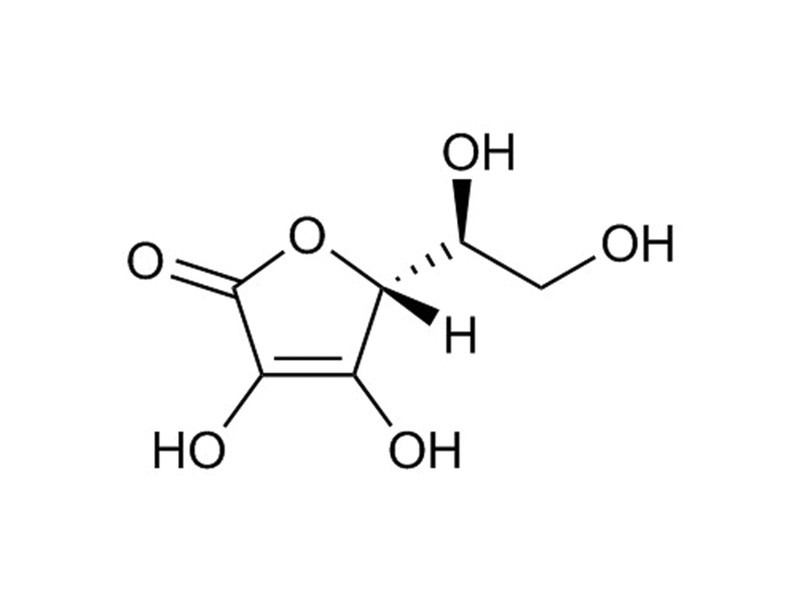 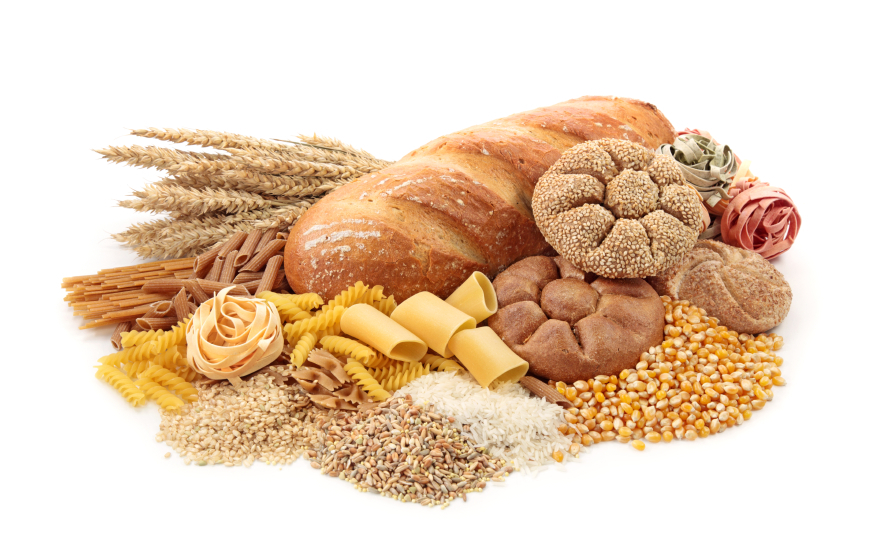 Human behavior that cause scurvy
Poor diet
Anorexia (fear of gaining weight)
Older age
Alcohol / Illegal drugs
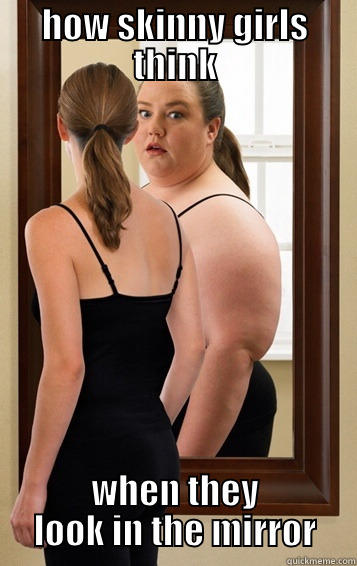 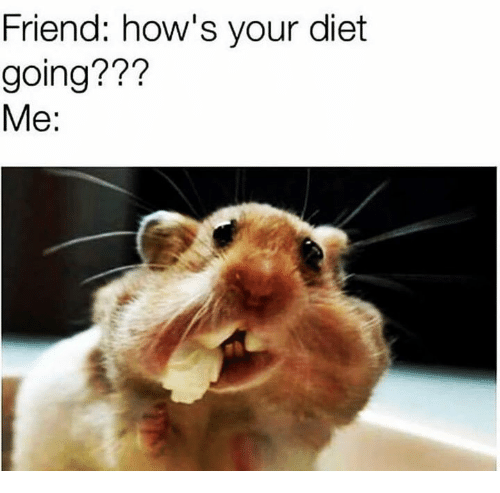 Vitamin C Functions
Absorb Iron
Produce Collagen
Energy production
Synthesizing
Dopamine
Norepinephrine
Epinephrine
Carnitine
Important component in connective tissues
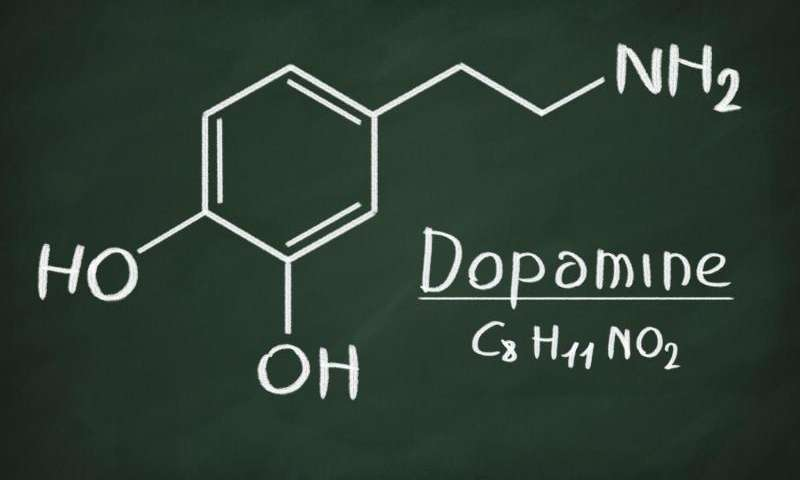 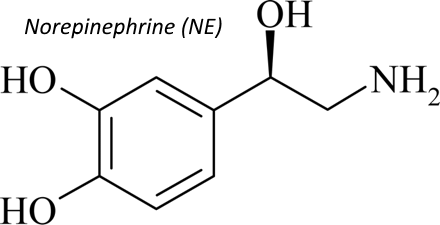 What Happen If Lack Of Vitamin C
Functions
Absorb Iron
Produce Collagen

Lack of Vitamin C will affect
Immune System
Absorption of iron
Metabolism of cholesterol
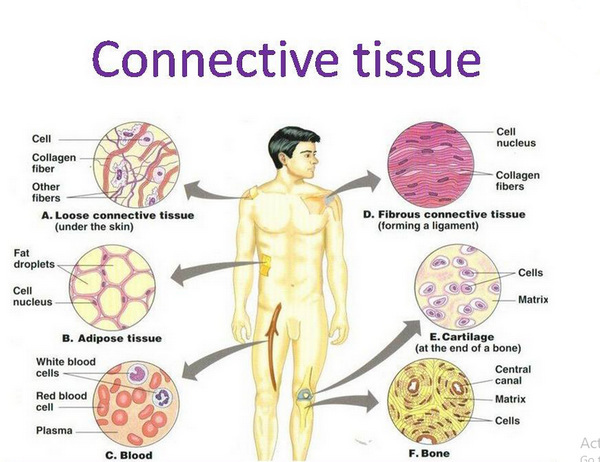 Important component in connective tissues
Process to maintain life
Symptoms Of Scurvy
Early signs
Loss of appetite
Weight loss, 
Fatigue
Irritability
Lethargy
Within 1 to 3 months
Anemia
Gum disease
Loss teeth
Petechiae
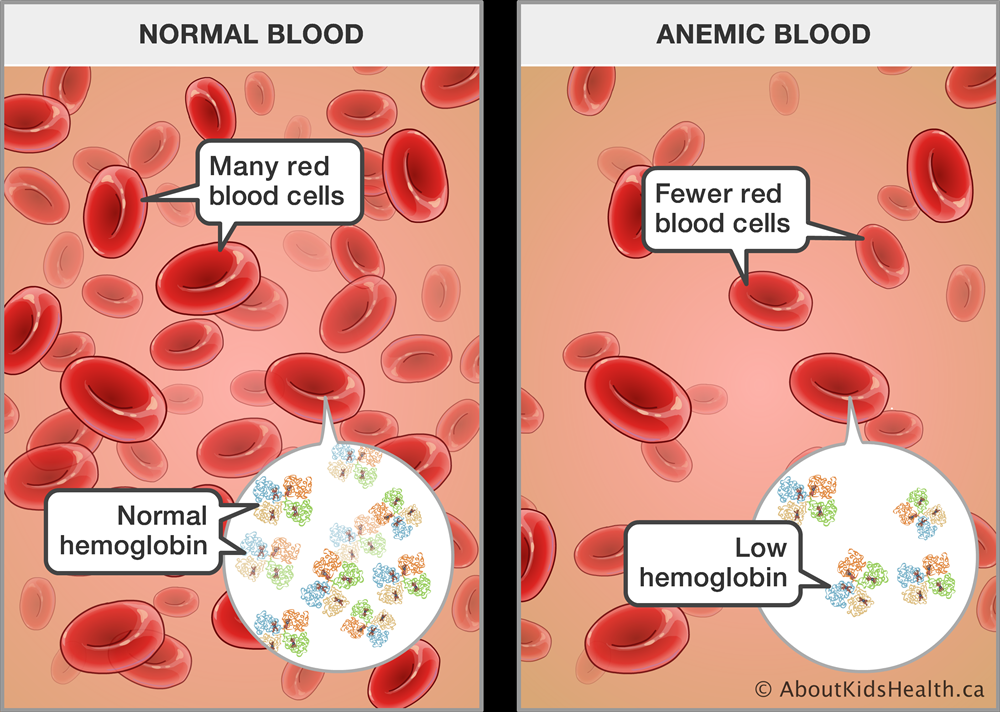 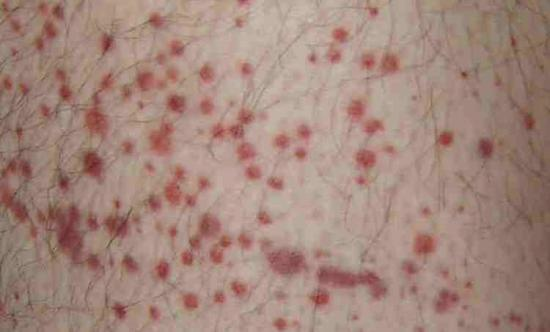 Treatment
Add Vitamin C by mouth / injection
1 to 2 grams (g) per day for 2 to 3 days
500 milligrams (mg) for the next 7 days
100 mg for 1 to 3 months
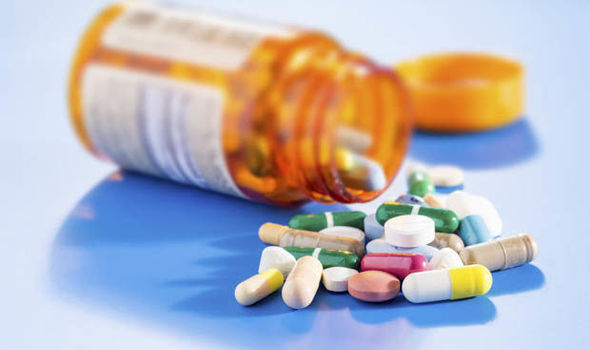 After 3 months, a complete recovery is possible
Prevention
Eat enough vitamin C
Up to 6 months: 40 mg, as normally supplied though breastfeeding
7 to 12 months: 50 mg
1 to 3 years: 15 mg
4 to 8 years: 25 mg
9 to 13 years: 45 mg
14 to 18 years: 75 mg for men and 65 mg for women
19 years and above: 90 mg for men, 75 mg and women
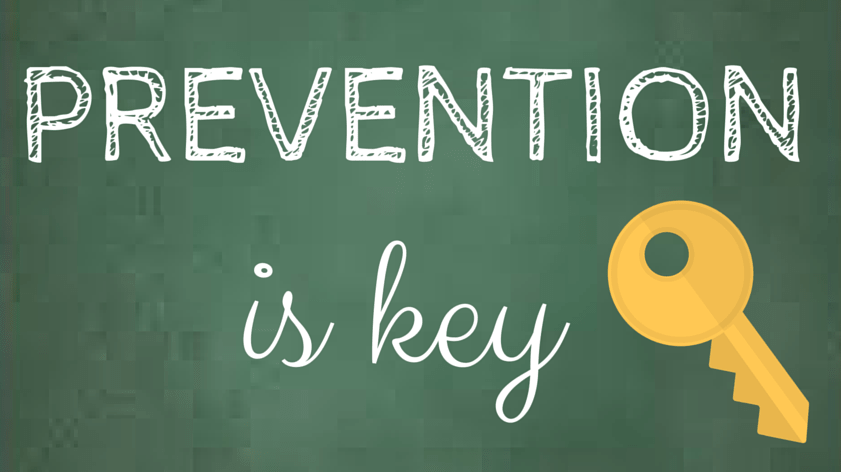 Foods That Contain Vitamin C
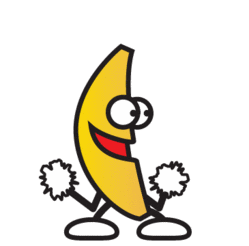 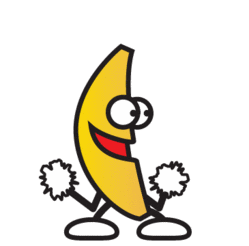 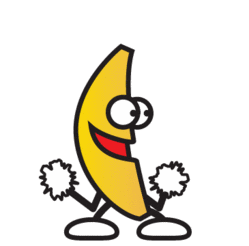 Vegetable & fruit 
Paprika
Liver
Oysters
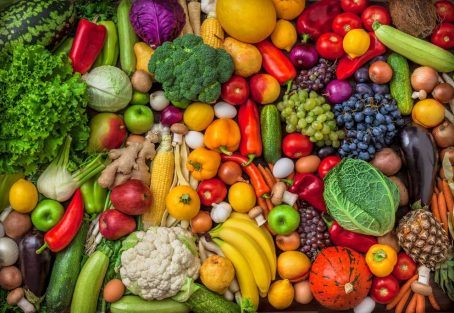 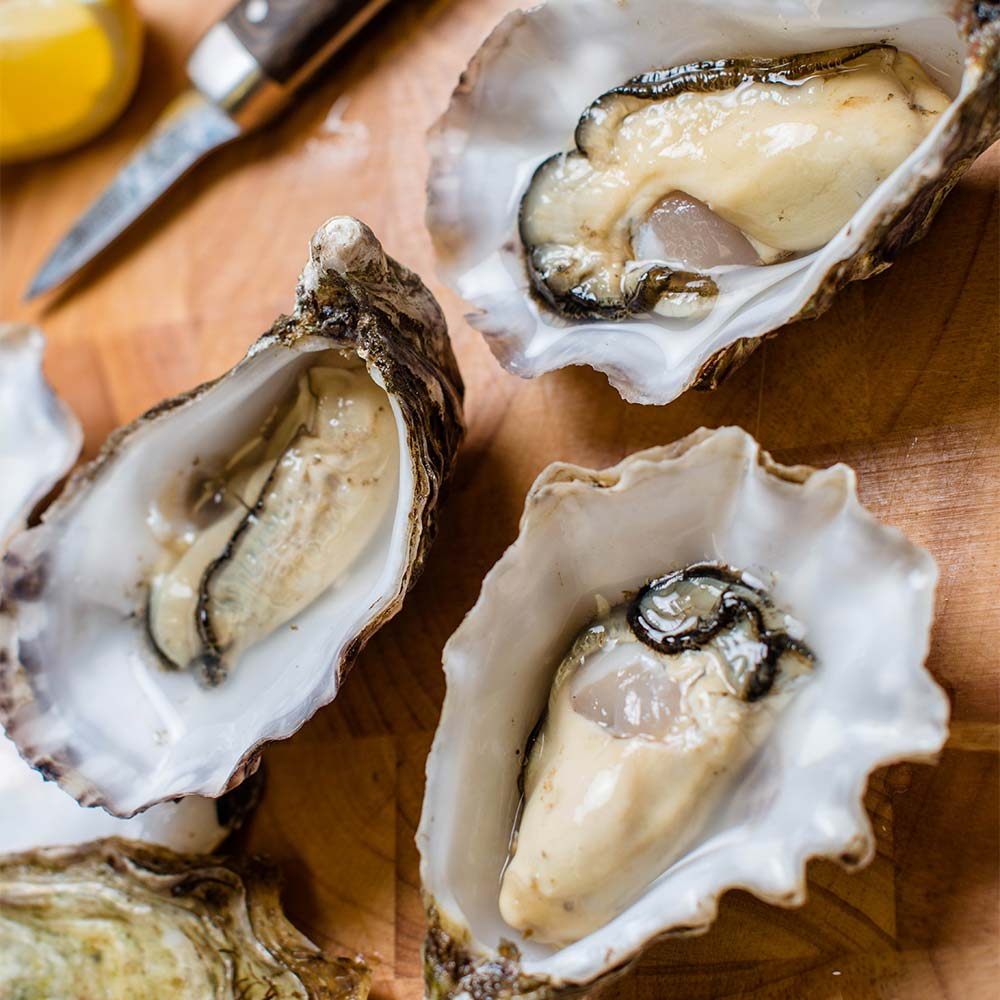 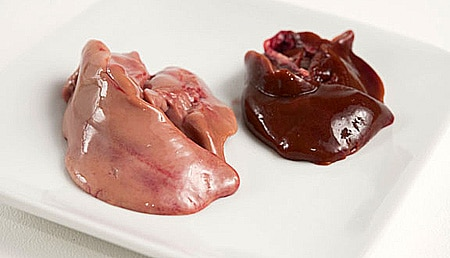 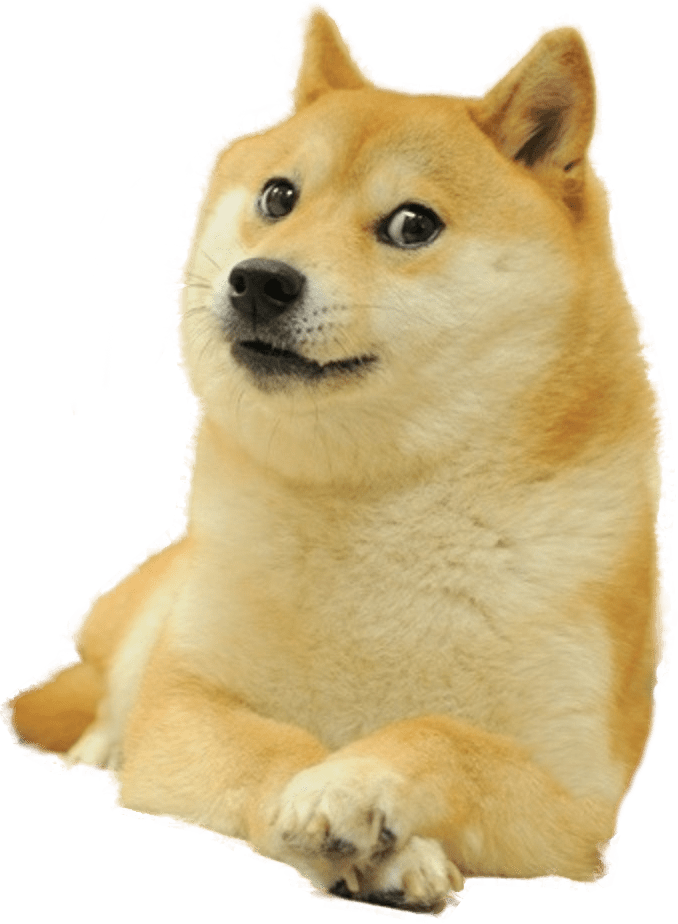 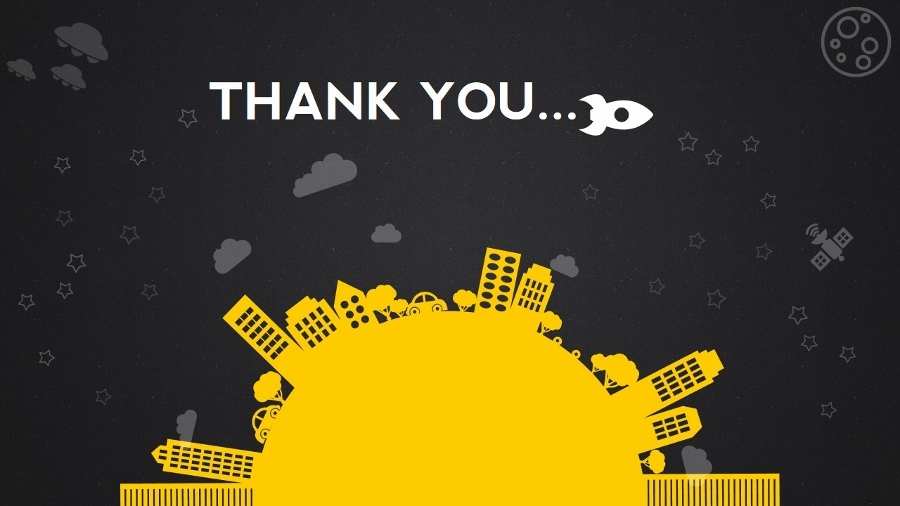 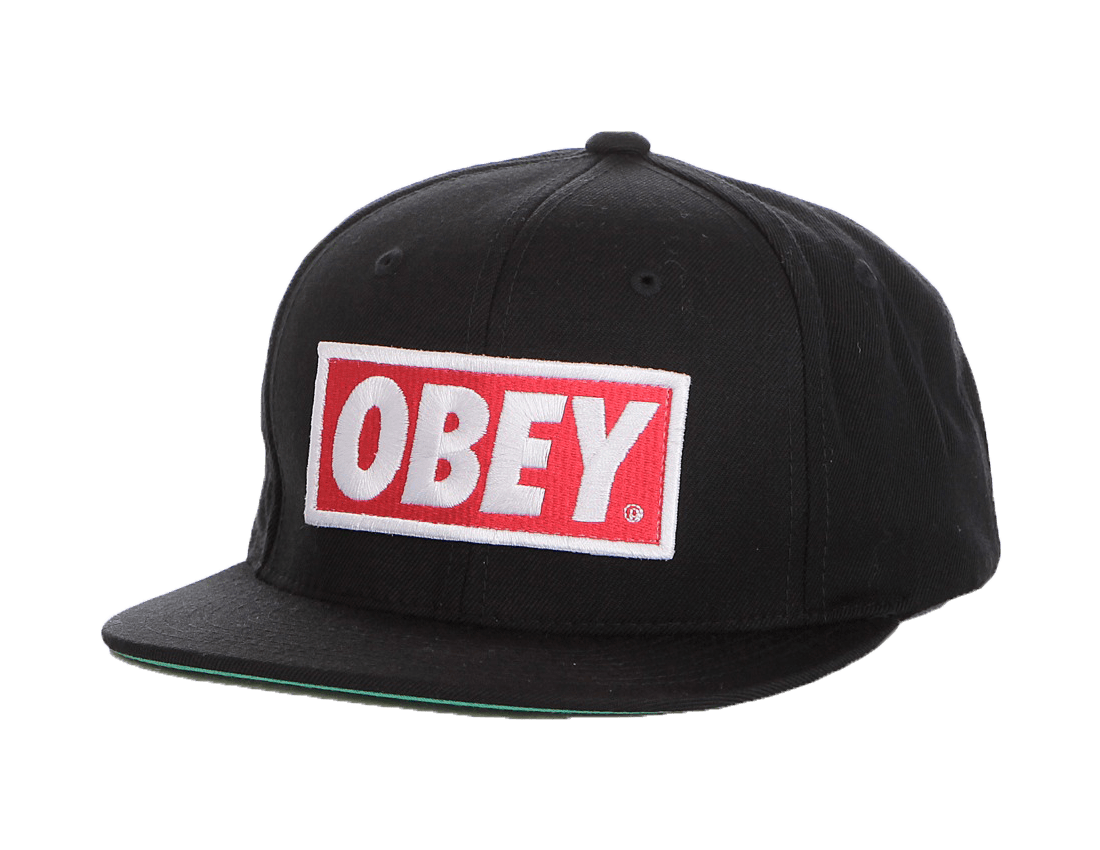 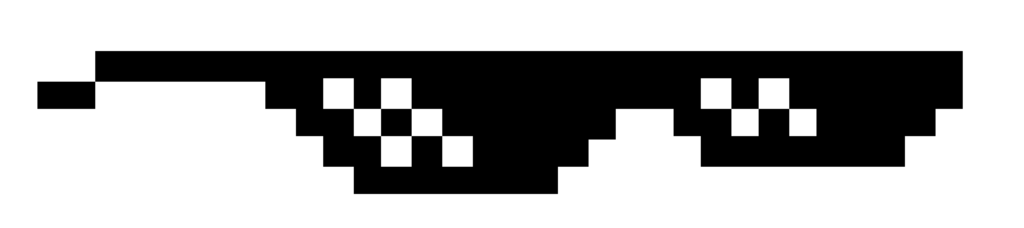 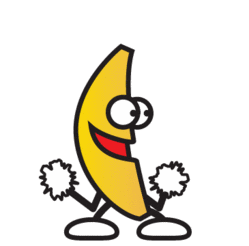 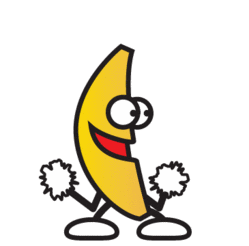 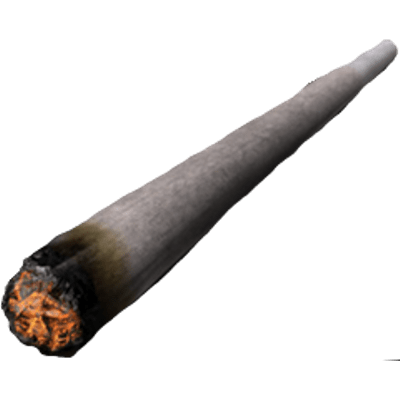 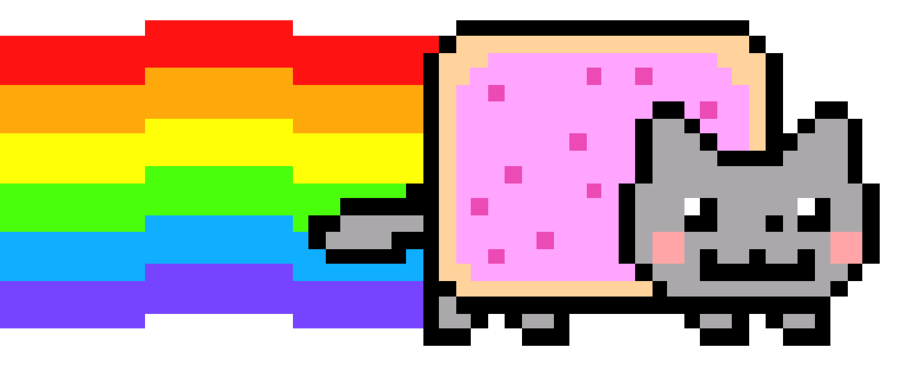 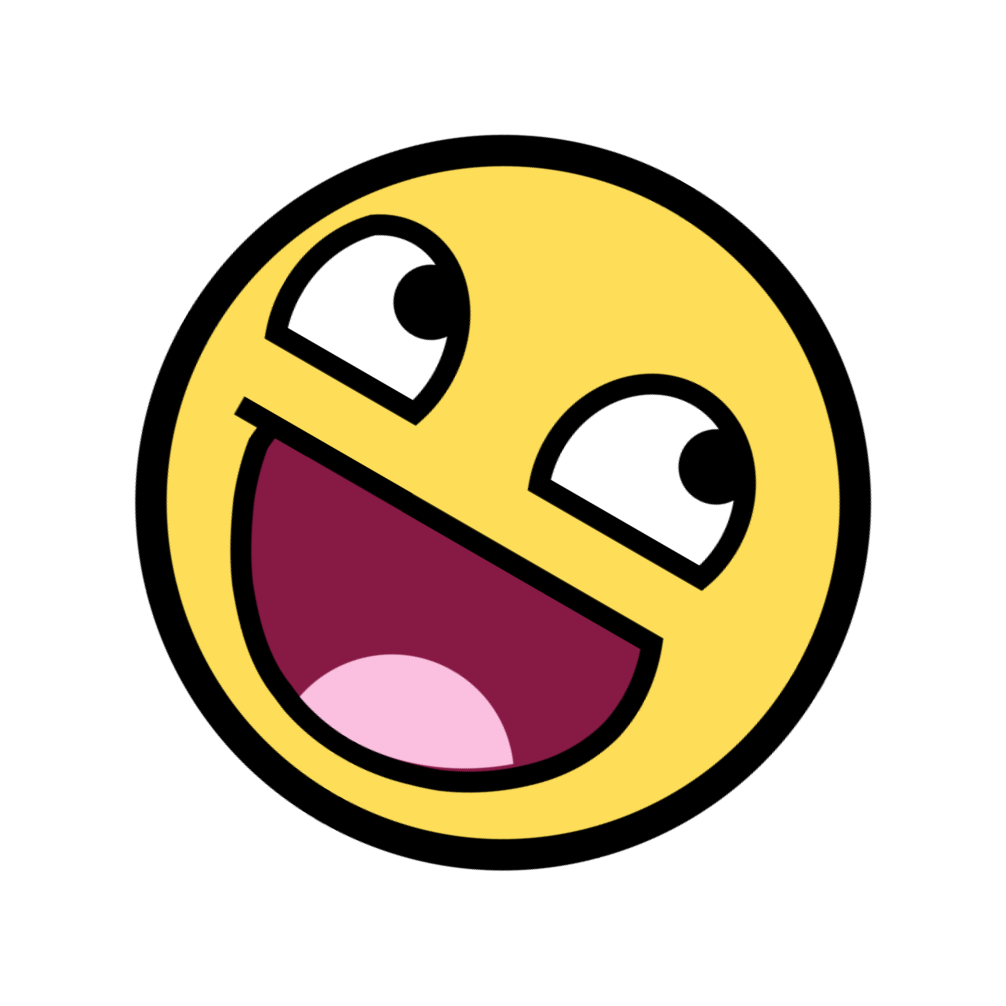 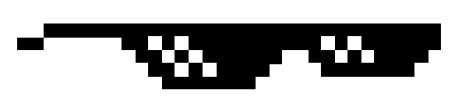 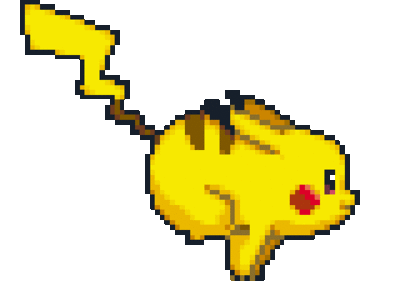 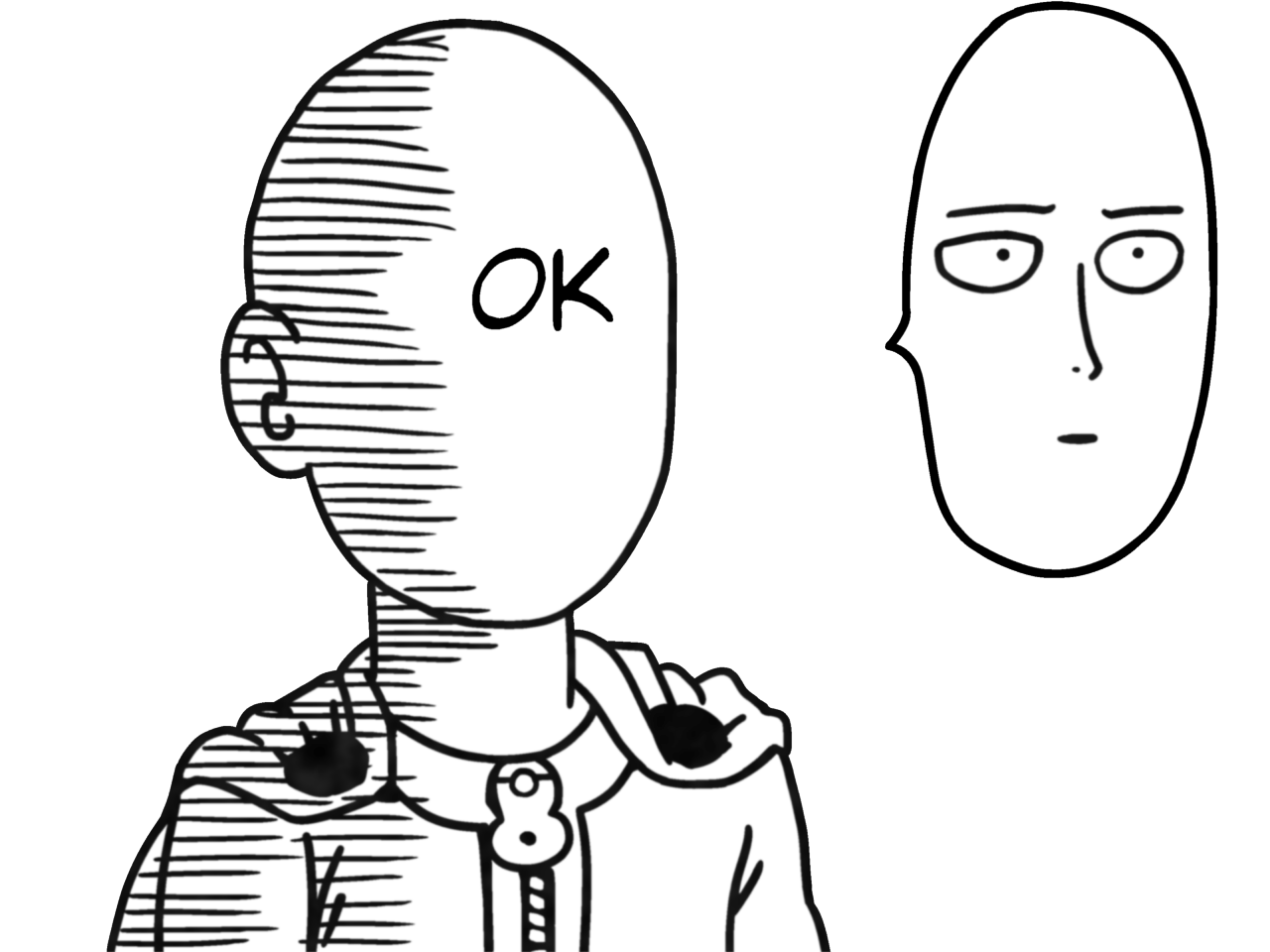 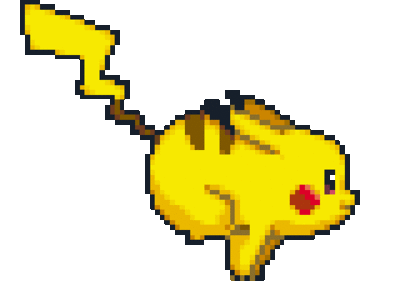 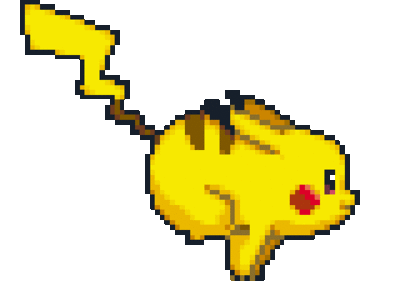 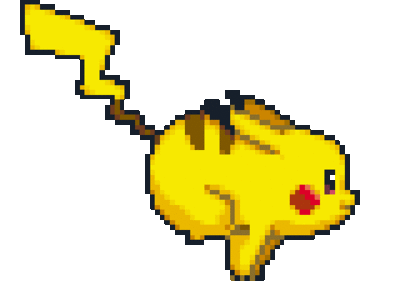